PHY 711 Classical Mechanics and Mathematical Methods
10-10:50 AM  MWF  Olin 103

Plan for Lecture 8:
Continue reading Chapter 3 & 6
Hamilton’s principle
Lagrange’s equations in presence of magnetic fields
9/13/2013
PHY 711  Fall 2013 -- Lecture 8
1
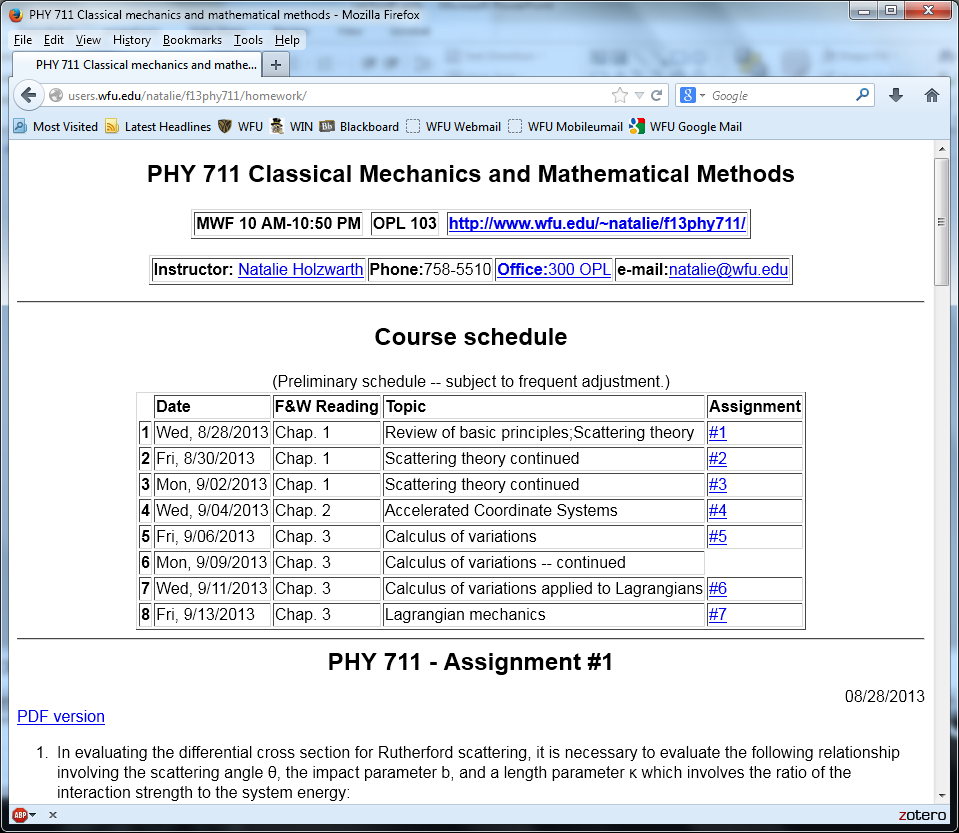 9/13/2013
PHY 711  Fall 2013 -- Lecture 8
2
Hamilton’s principle:
9/13/2013
PHY 711  Fall 2013 -- Lecture 8
3
Example – simple harmonic oscillator
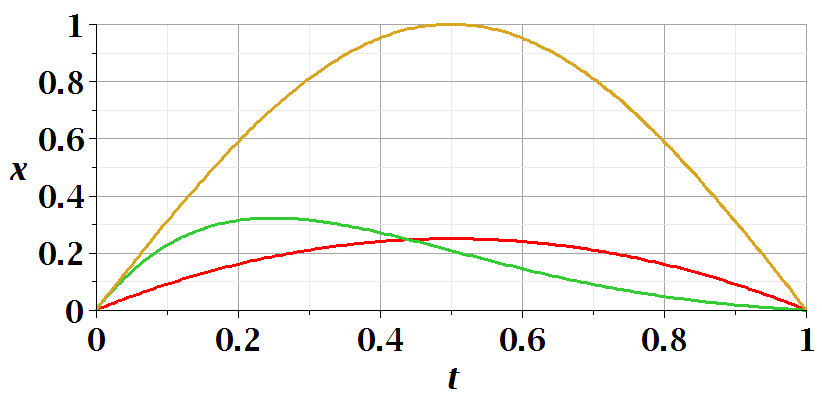 x1
x3
x2
9/13/2013
PHY 711  Fall 2013 -- Lecture 8
4
Note: in “proof” of Hamilton’s principle:
9/13/2013
PHY 711  Fall 2013 -- Lecture 8
5
Lorentz forces:
9/13/2013
PHY 711  Fall 2013 -- Lecture 8
6
Lorentz forces, continued:
9/13/2013
PHY 711  Fall 2013 -- Lecture 8
7
Lorentz forces, continued:
9/13/2013
PHY 711  Fall 2013 -- Lecture 8
8
Lorentz forces, continued:
9/13/2013
PHY 711  Fall 2013 -- Lecture 8
9
Example Lorentz force
9/13/2013
PHY 711  Fall 2013 -- Lecture 8
10
Example Lorentz force -- continued
9/13/2013
PHY 711  Fall 2013 -- Lecture 8
11
Example Lorentz force -- continued
9/13/2013
PHY 711  Fall 2013 -- Lecture 8
12
Example Lorentz force -- continued
9/13/2013
PHY 711  Fall 2013 -- Lecture 8
13
Example Lorentz force -- continued
9/13/2013
PHY 711  Fall 2013 -- Lecture 8
14